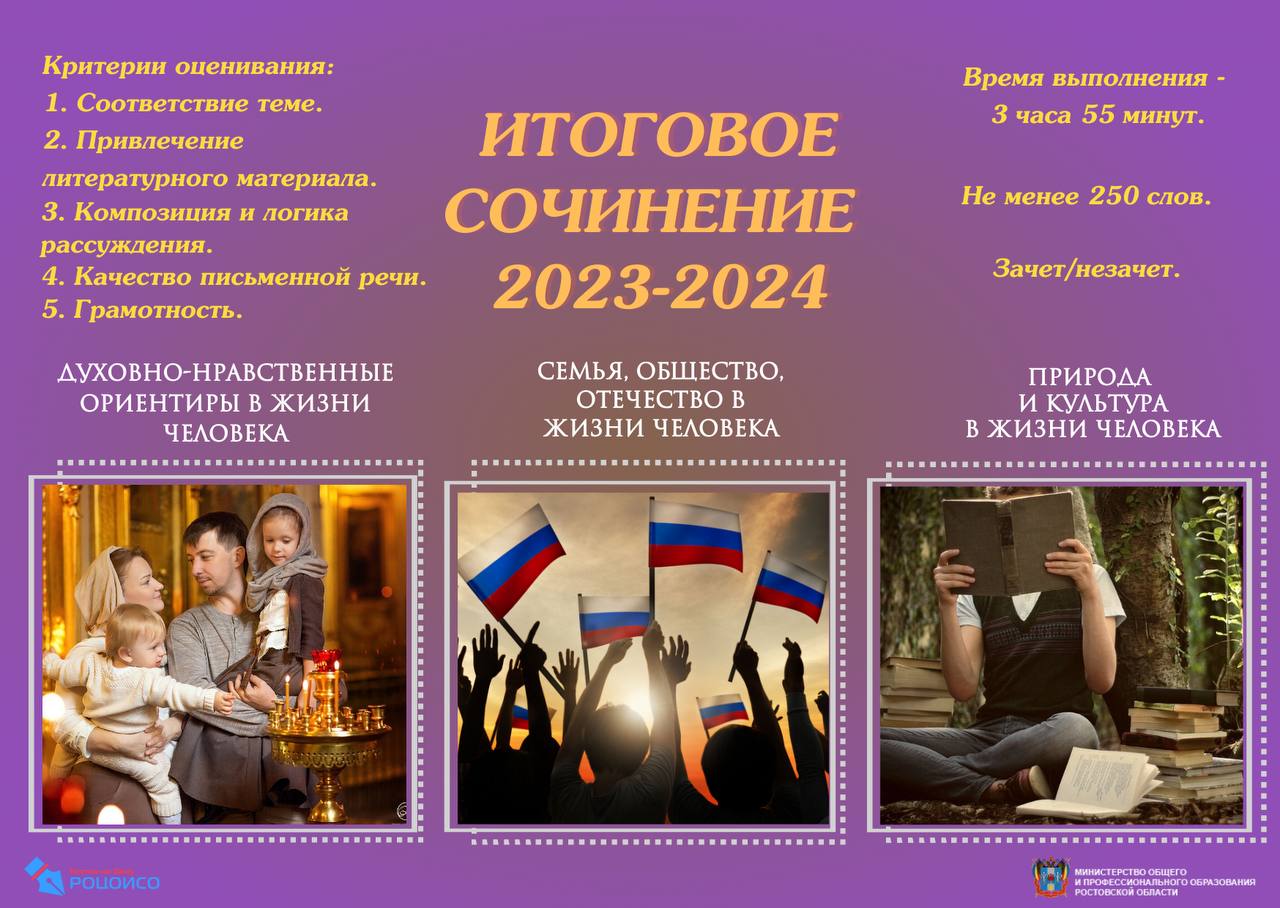 Итоговое сочинение (изложение)
Снежко Галина Евгеньевна,
директор ГБУ РО «РОЦОИСО»
https://t.me/GIAvRO
1 декабря 2023 года
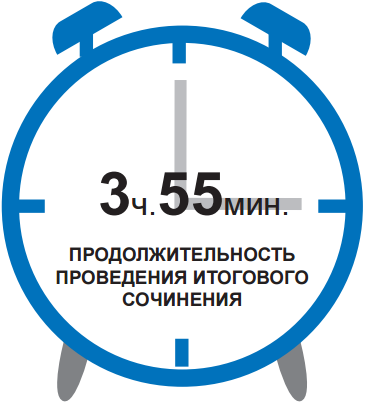 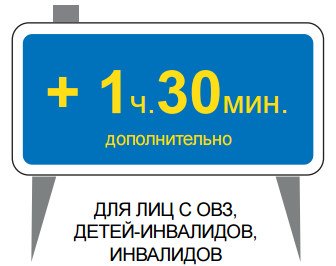 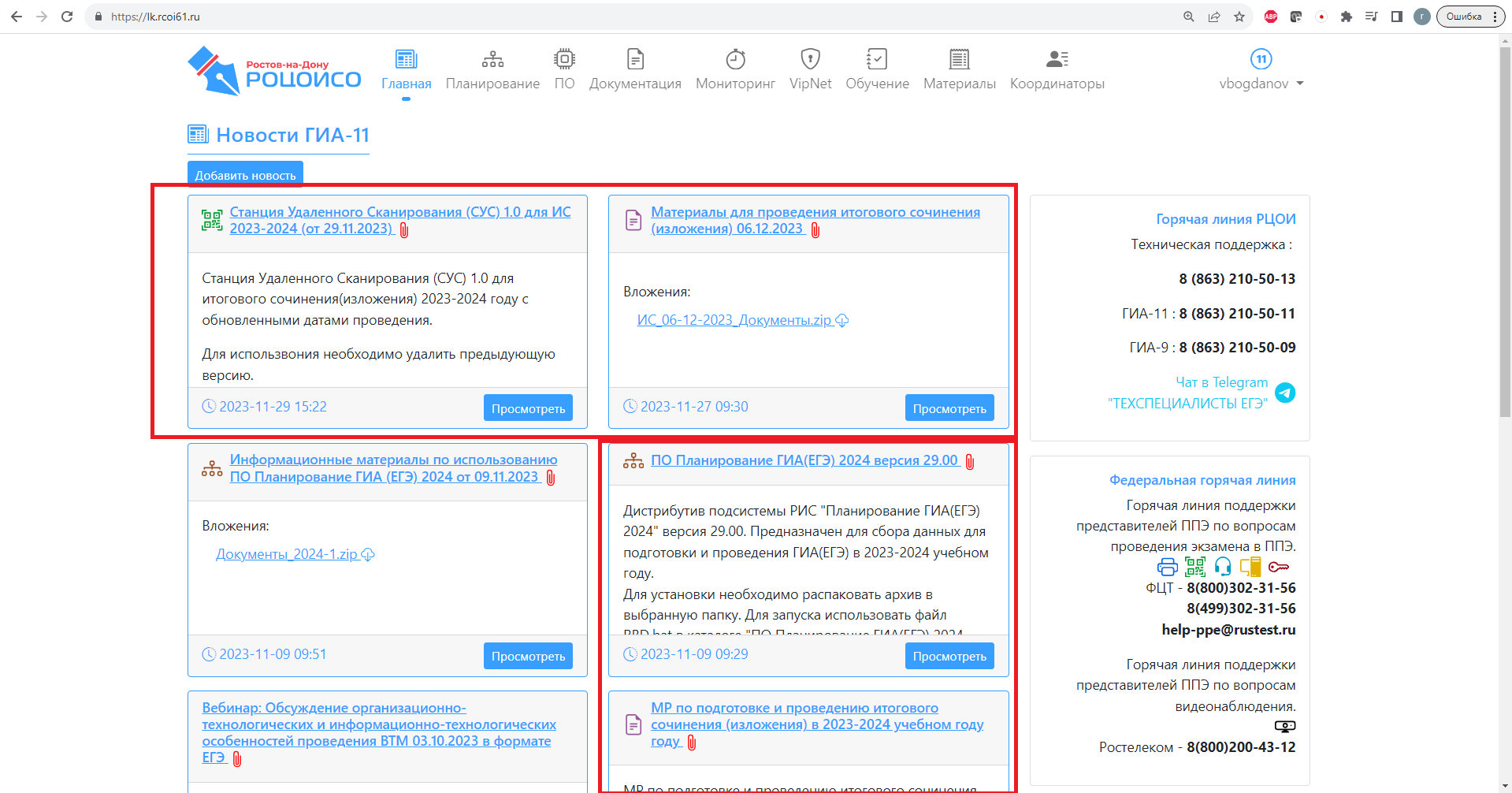 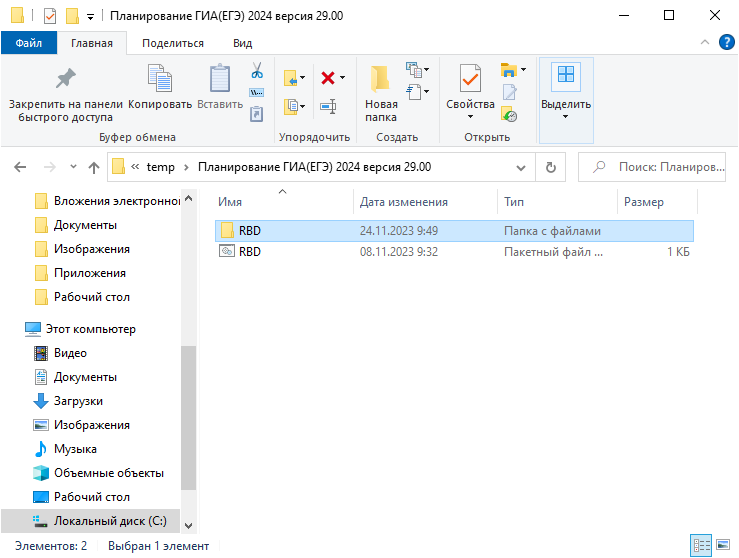 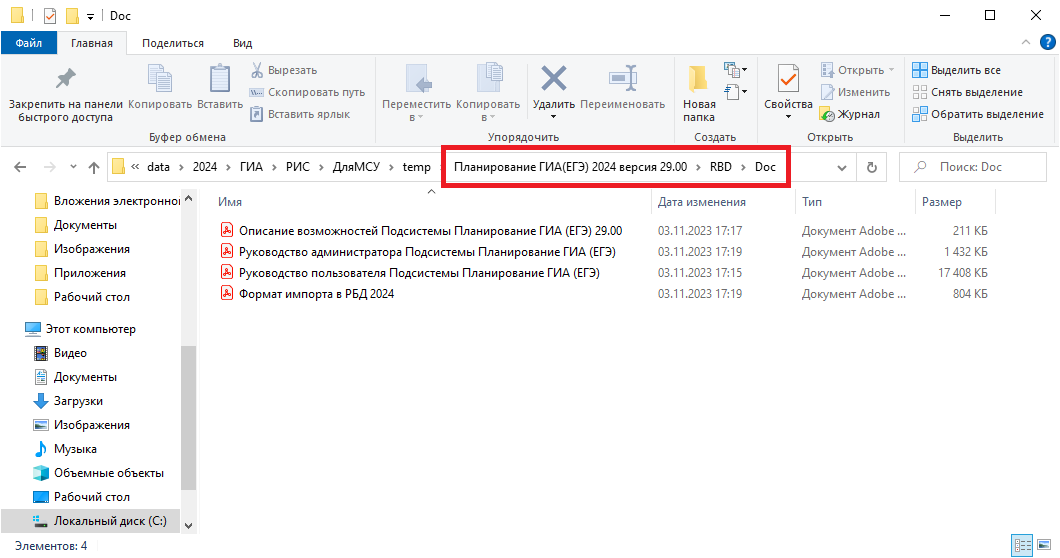 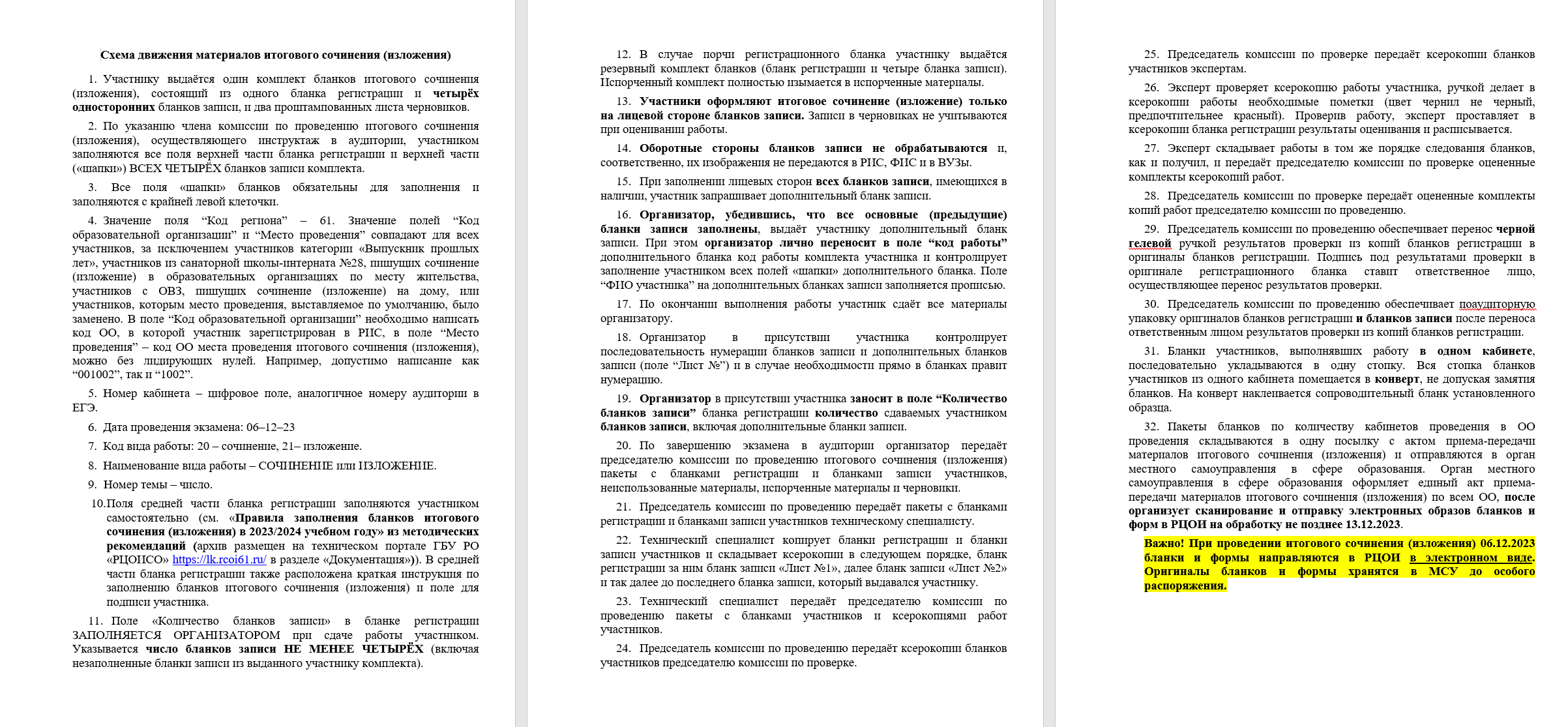 Вам направлена 
«Схема движения материалов итогового сочинения (изложения)»
из 32 пунктов
Важные особенности процедур подготовки и проведения итогового сочинения (изложения) 6 декабря 2023 г., соблюдение которых ОБЯЗАТЕЛЬНО:
Для проведения итогового сочинения (изложения) 06.12.2023 должны использоваться только бланки, напечатанные из программного обеспечения «Планирование ГИА (ЕГЭ) 2024» версии 29.00
на уровнях МСУ и ОО запрещается устанавливать дистрибутив ПО «Планирование ГИА (ЕГЭ)» одновременно на две (и более) рабочих станций для одновременной печати бланков сочинения/изложения с этих рабочих станций. Дублирование дистрибутивов на нескольких рабочих станциях приведет к дублированию кодов бланков сочинений/изложений при печати. 
на уровнях МСУ и ОО после начала печати бланков сочинения/изложения запрещается удаление и установка нового дистрибутива ПО «Планирование ГИА(ЕГЭ)». Удаление дистрибутива, с которого уже велась печать бланков сочинения/изложения, приведет к удалению сведений об уже использованных кодах бланков сочинения/изложения, что в дальнейшем, приведет к дублированию кодов бланков при печати с нового дистрибутива.
Во избежание данной проблемы, при выходе обновлений ПО «Планирование ГИА(ЕГЭ)» необходимо передавать на уровень МСУ и ОО только файл обновления, а не новый дистрибутив. Установка обновления на уровнях МСУ и ОО не повлияет на печать бланков сочинения/изложения.
Важные особенности процедур подготовки и проведения итогового сочинения (изложения) 6 декабря 2023 г., соблюдение которых ОБЯЗАТЕЛЬНО:
При печати комплектов бланков участников в отчете ИС-10  «Бланки итогового сочинения (изложения)» параметр «Задать количество бланков записи в основном комплекте» должен быть равен 4
Членам комиссии в аудиториях необходимо ОБЯЗАТЕЛЬНО проверять заполнение ВСЕХ полей ВСЕХ бланков, выданных участникам, в том числе и пустых бланков записей
Бланки записи и бланки регистрации пакуются для доставки ПОАУДИТОРНО
КОНТРОЛИРУЙТЕ количество бланков, которые должны быть предоставлены в РОЦОИСО на обработку:
количество бланков записи в пакете одной аудитории = количество участников в аудитории * 4 + количество дополнительных бланков записи, выданных участникам. 
- количество бланков регистрации в пакете одной аудитории =  количество участников в аудитории
Акты приема-передачи материалов
Передача между образовательной организацией и органом местного самоуправления – формируется 2 экземпляра акта, для передачи между образовательной организацией ОО и органом местного самоуправления, один экземпляр остается после подписания остается у представителя образовательной организации, второй в органе местного самоуправления.
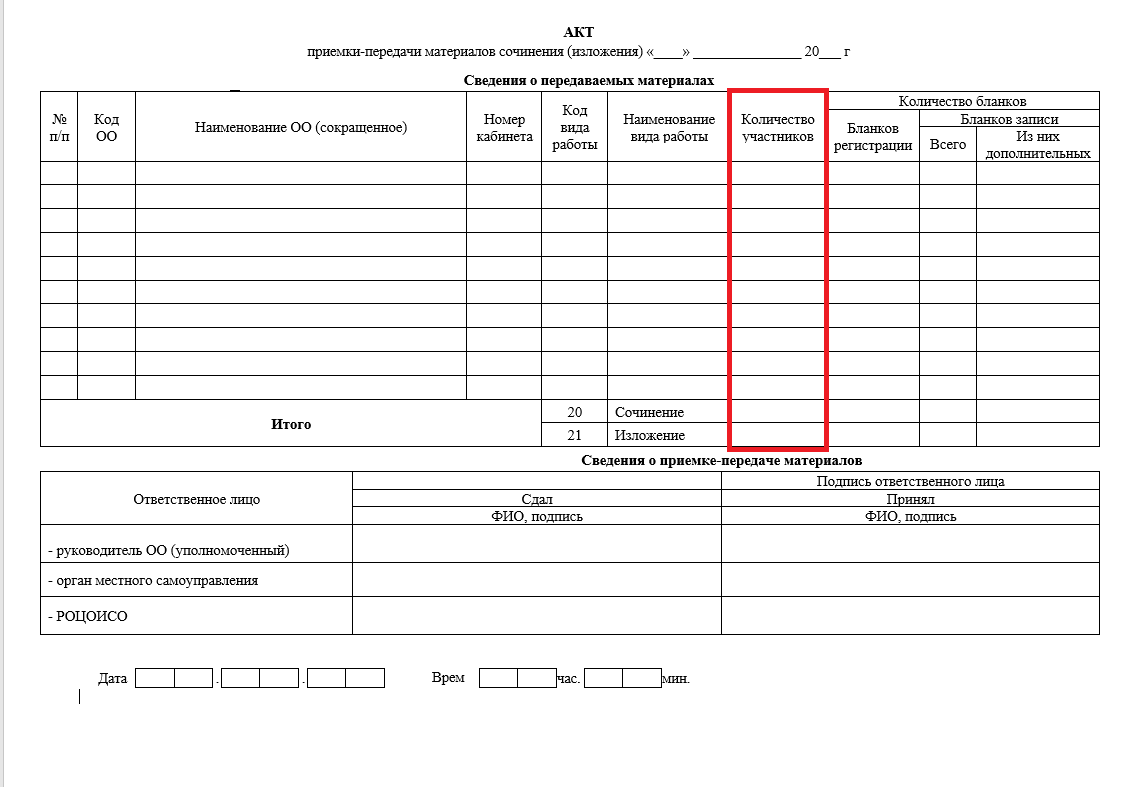 Передача между органом местного самоуправления и РЦОИ - формируется 2 экземпляра для передачи между органом местного самоуправления и ГБУ РО «РОЦОИСО» (РЦОИ). Акты можно формировать в отдельности по образовательным организациям, либо включать в один акт информацию по нескольким образовательным организациям (сводный акт с детализацией по каждой аудитории в образовательной организации) 
Это позволить более оперативно осуществлять проверку и прием материалов в РЦОИ.
Обновленный организационный регламент проведения итогового сочинения (изложения)
На официальном сайте ФЦТ в разделе «Итоговое сочинение (изложение)» (http://rustest.ru/gia/technological-solutions/itogovoe-sochinenie-izlozhenie/) размещены методические материалы по подготовке и проведению итогового сочинения (изложения) в 2023-2024 учебном году.
Публикация комплектов тем итогового сочинения.
Комплекты тем итогового сочинения для территорий Российской Федерации размещаются Рособрнадзором или уполномоченной организацией в общем доступе за 15 минут до проведения итогового сочинения на topic.rustest.ru, ссылка на данный ресурс также размещается на официальном сайте ФГБУ «ФЦТ» (rustest.ru). Так же комплекты тем будут размещены на региональных ресурсах по адресам http://www.rcoi61.ru  и http://lk.rcoi61.ru .
(Подробнее о получении тем итогового сочинения на федеральных ресурсах в Приложении 6 «Инструкция для технического специалиста по получению комплектов тем итогового сочинения» в Методических рекомендациях по подготовке и проведению итогового сочинения (изложения) для образовательных организаций, реализующих образовательные программы среднего общего образования)
Тексты изложений.
Тексты изложений будут передаваться в органы местного самоуправления в сфере образования следующим способом:
размещены 06.12.2023 на сайте технической поддержки ГИА-11 ГБУ РО «РОЦОИСО» http://lk.rcoi61.ru за 30 минут до начала
https://fipi.ru/itogovoe-sochinenie
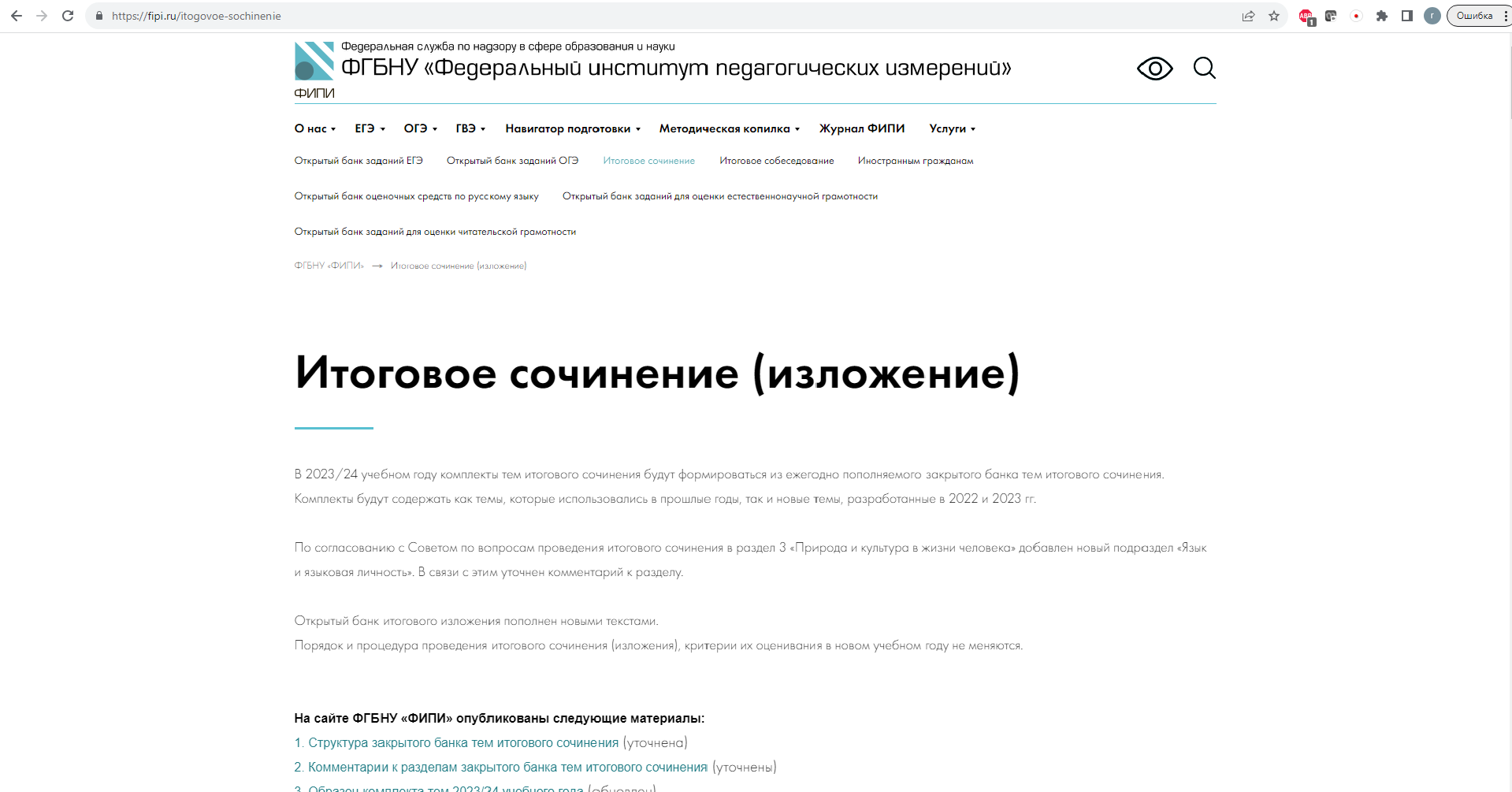 http://rustest.ru/gia/technological-solutions/itogovoe-sochinenie-izlozhenie/
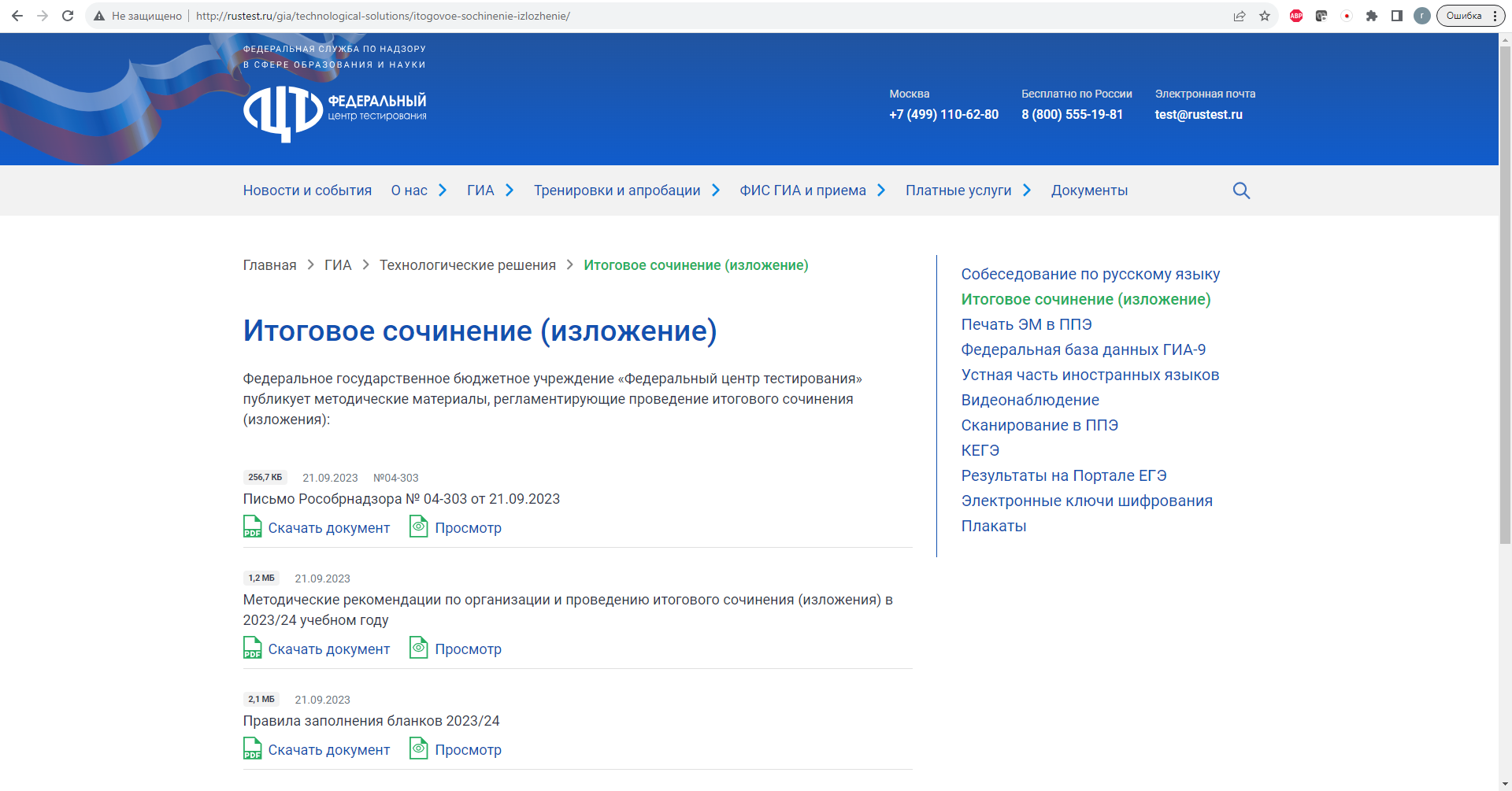 Оригиналы бланков записей после копирования поаудиторно упаковываются (рекомендую МОУО контролировать содержимое) в чистые конверты, заготовленные заранее. На конверты наклеиваются заполненные сопроводительные бланки.
Конверты с бланками записей незамедлительно передаются в МСУ, который обеспечивает их сканирование вместе с бланками регистрации после проверки и передачу электронных образов бланков в РЦОИ.
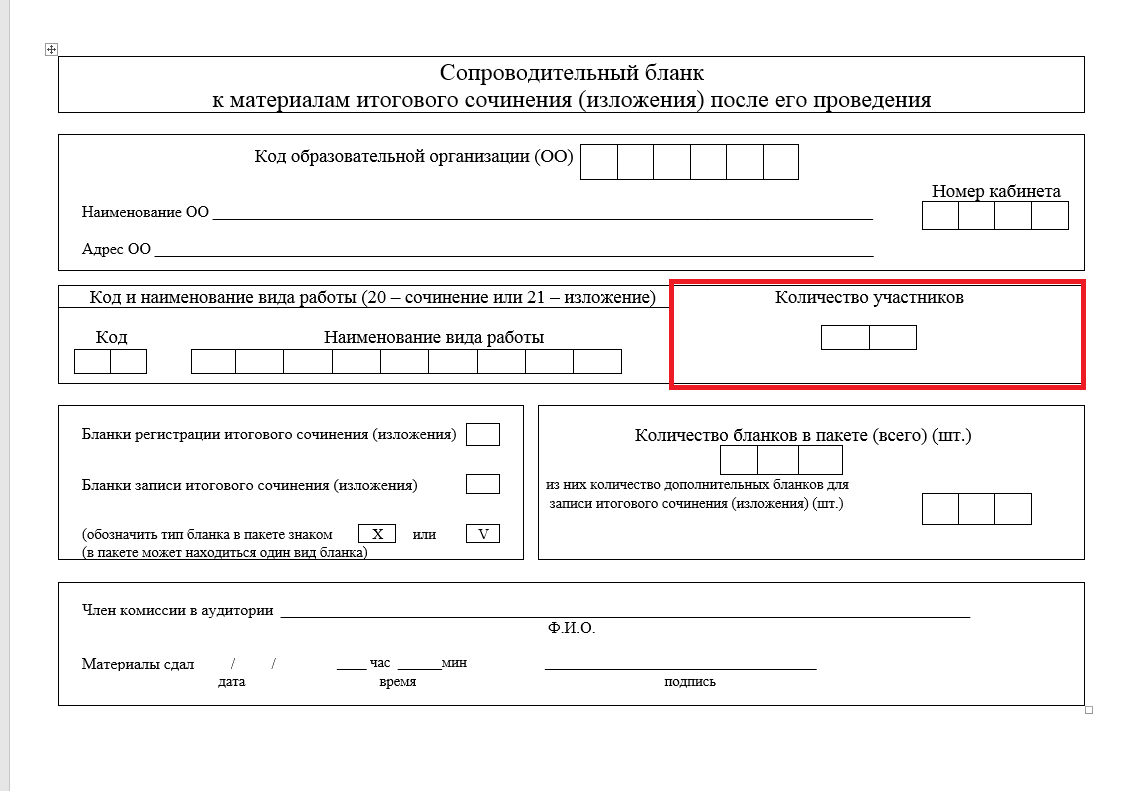 Работа членов (экспертов) школьной комиссии:
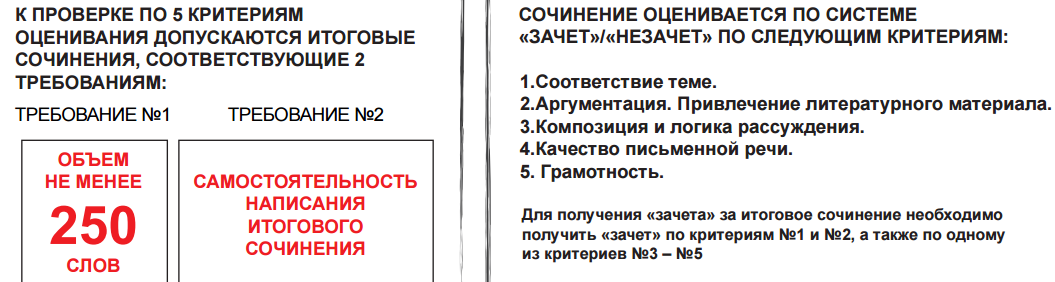 Если требование №1 или №2 НЕЗАЧЕТ, то по всем 5 критериям выставляется НЕЗАЧЕТ (не оставлять пустыми!!!!)
во время написания итогового сочинения можно пользоваться орфографическим словарем, выданным в образовательной организации
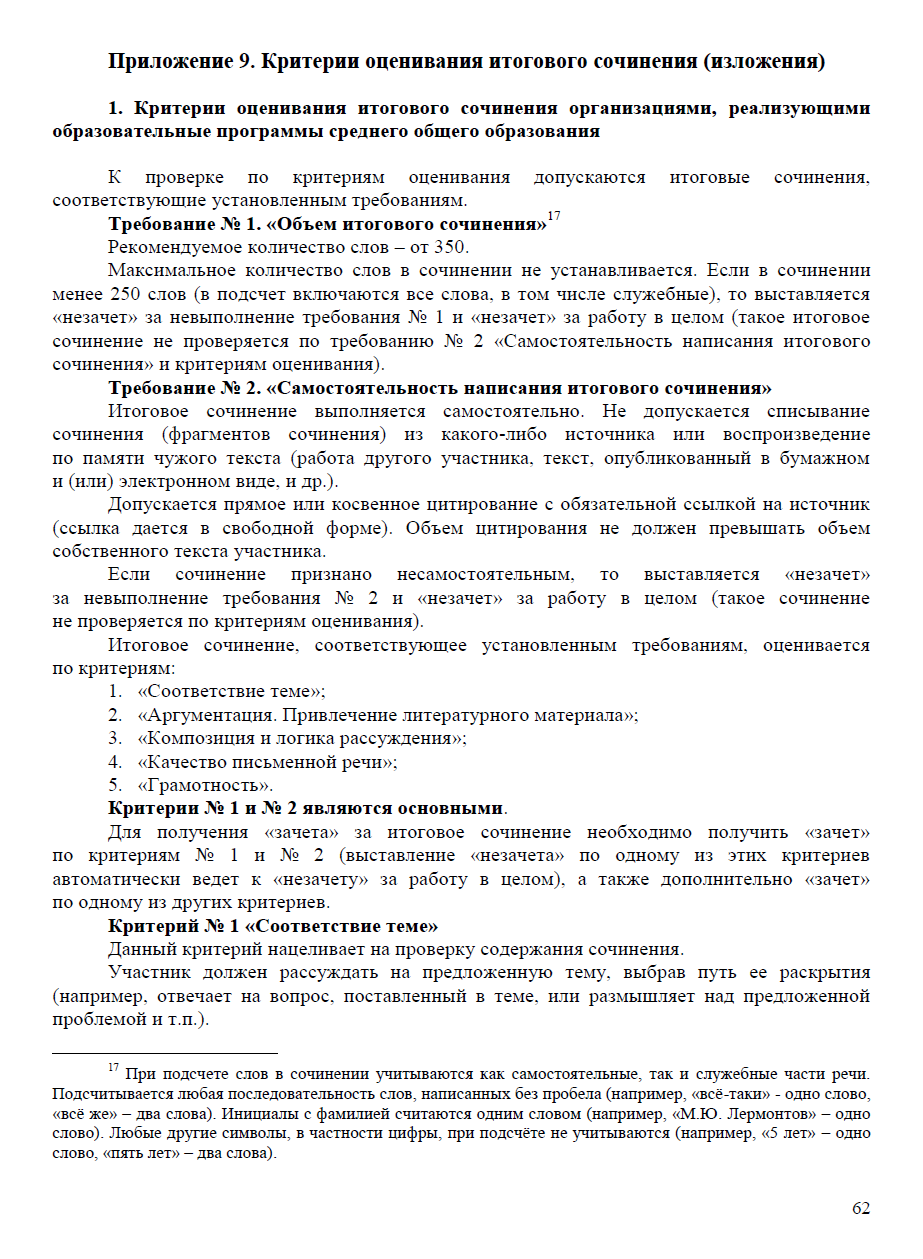 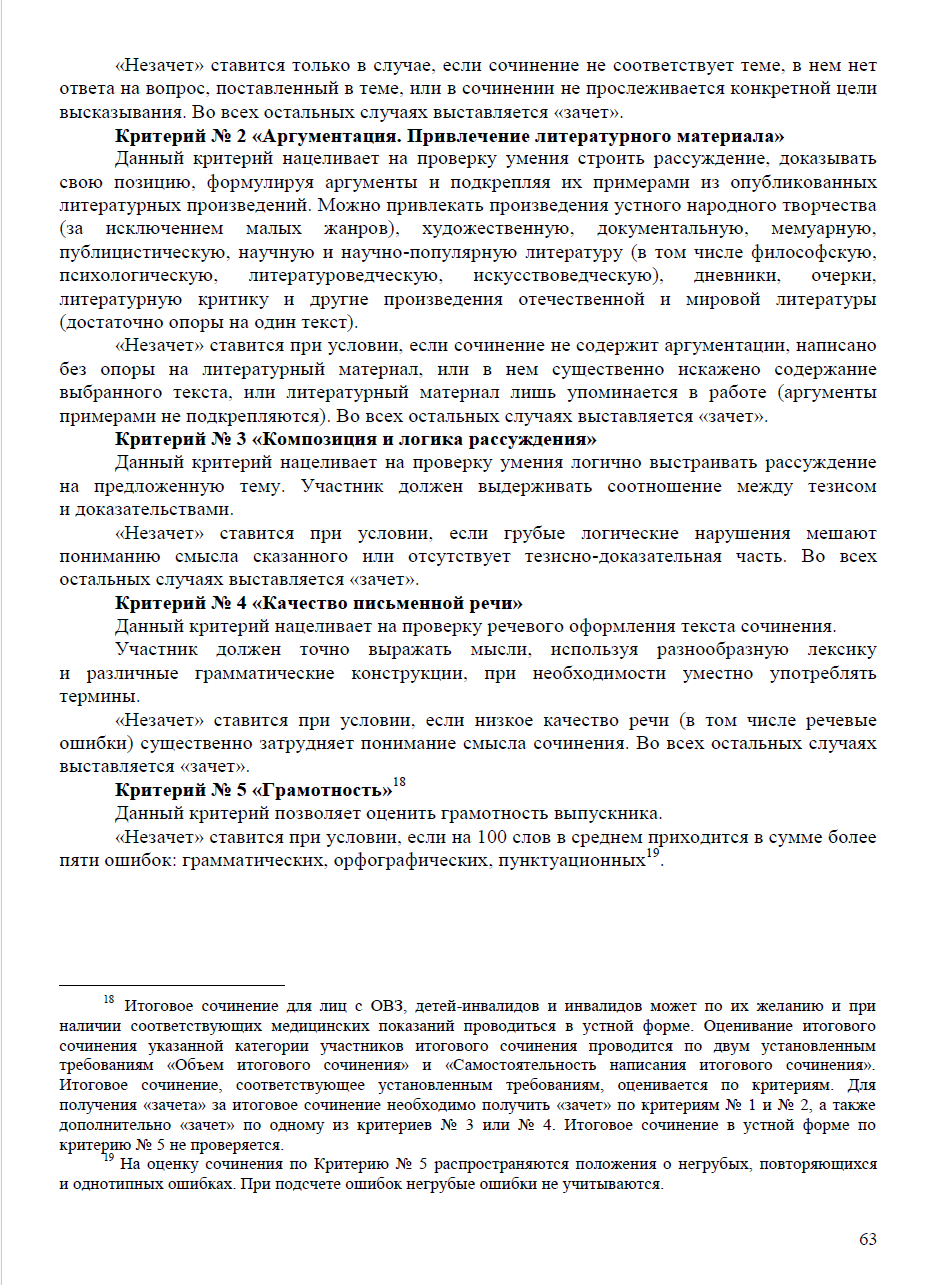 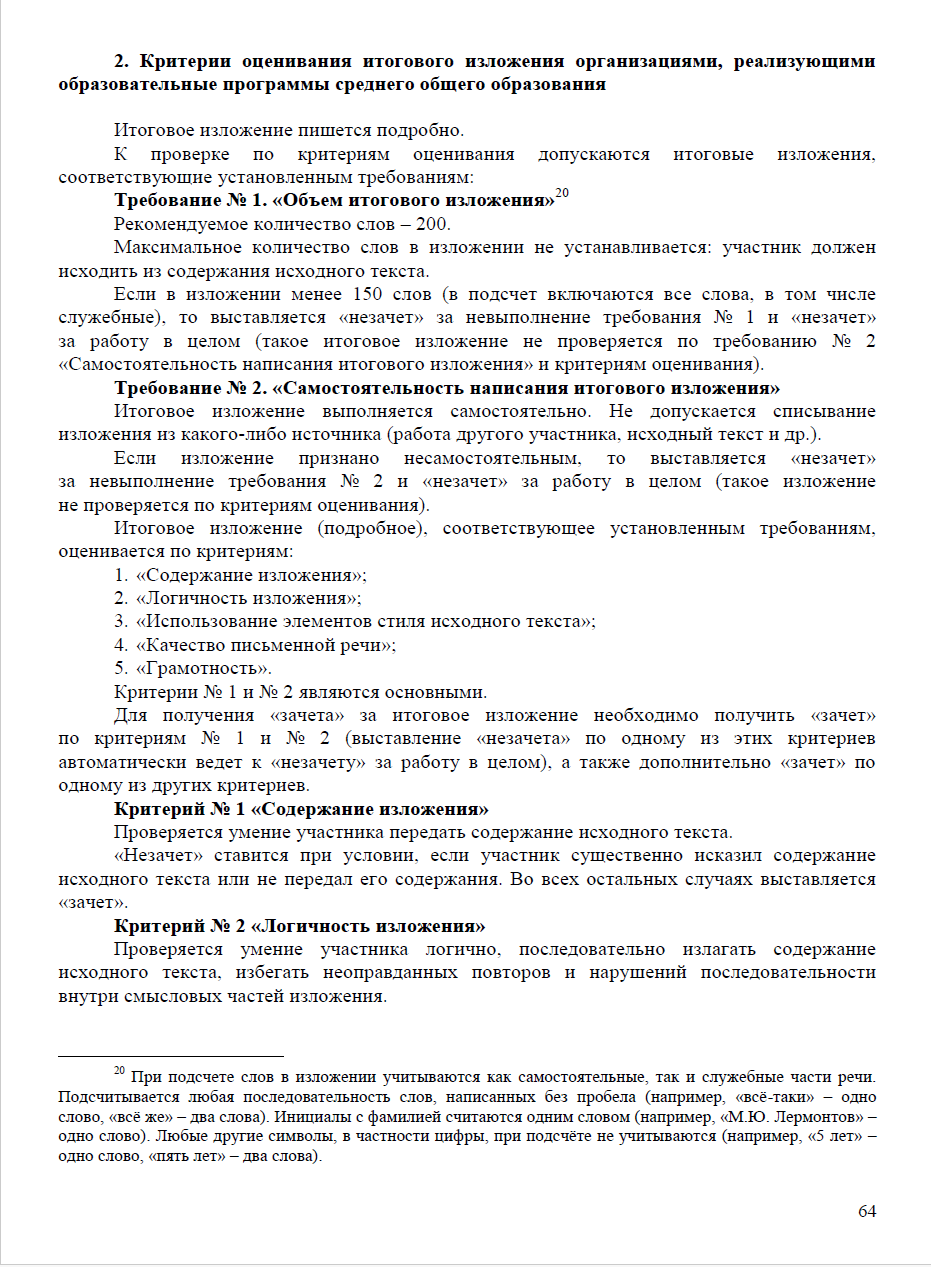 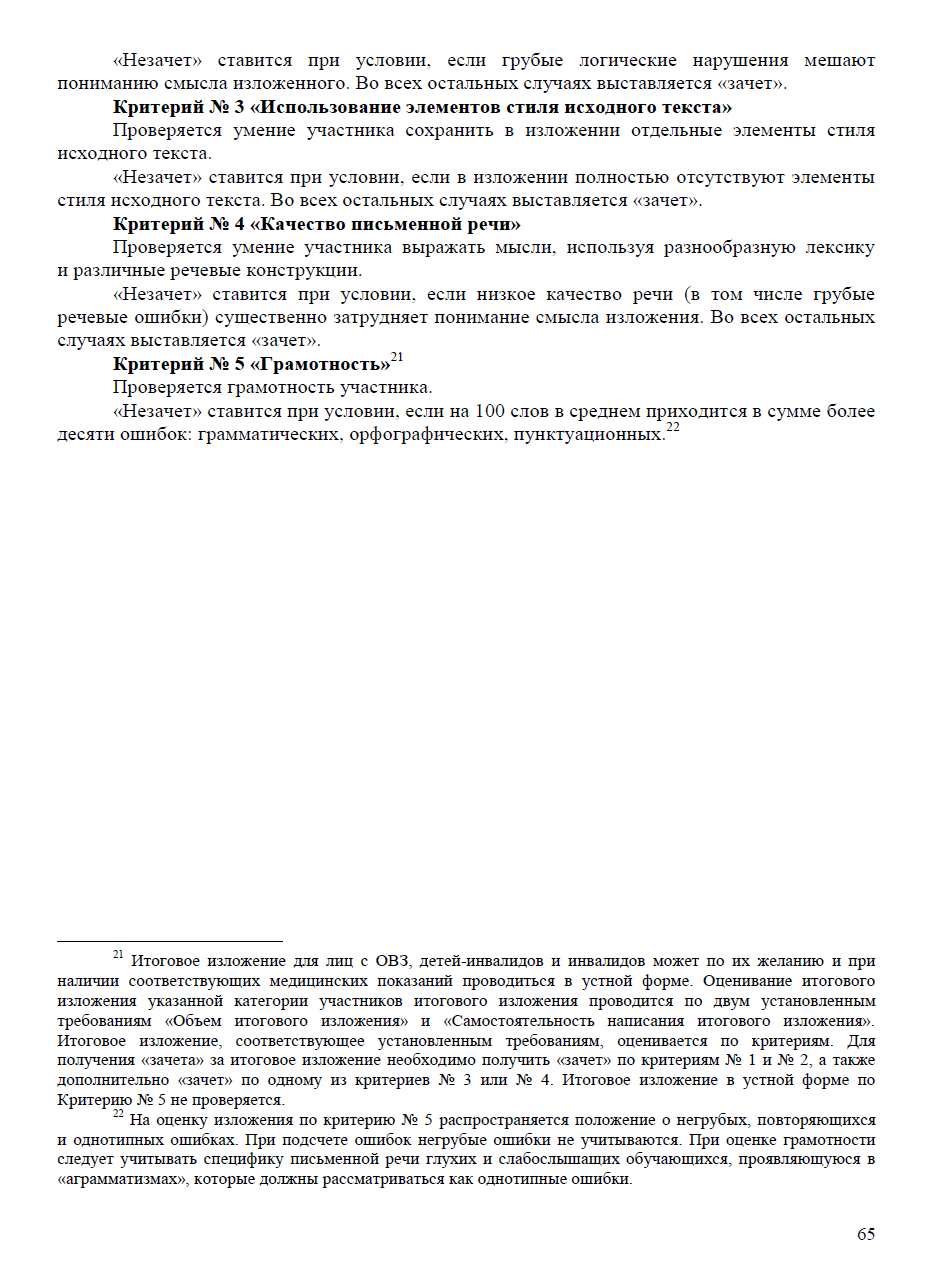 Печать бланков выполняется с помощью отчета ИС-10 Бланки для итогового сочинения (изложения). Для печати должны использоваться следующие параметры отчета: 
 
Этап:  «Основной этап», 
Вид работы: «Сочинение»  - для печати бланков на сочинение, «Изложение» - для печати бланков на изложение
Дата проведения: 06.12.2023
Основной комплект, количество экземпляров: по количеству участников, зарегистрированных на сочинение или изложение + 5 % от количества зарегистрированных участников на итоговое сочинение (изложение) (резерв на случай порчи бланков, определяется МСУ или ОО)
Дополнительные бланки записи, количество экземпляров: значение по умолчанию 0 (рекомендуем печатать дополнительные бланки записи после распечатывания необходимого количества основных комплектов. Рекомендуемое количество дополнительных бланков записи - не более 5% от числа участников) 
Задать количество бланков записи в основном комплекте: значение по умолчанию 4 (не отмечать!)
Тип печати: Односторонняя печать
 
Комплект бланков на 1 участника итогового сочинения (изложения) состоит из бланка регистрации и 4 бланков записи, которые должны быть пронумерованы от 1 до 4 – в поле «Лист №»  бланков записи каждого комплекта необходимо внести номера бланков записи от 1 до 4.
Печать бланков и отчетных форм 
для проведения итогового (сочинения) изложения  осуществляется в 
ПО«Планирование ГИА(ЕГЭ)2024» в разделе «Отчеты»  «Итоговое сочинение (изложение)»
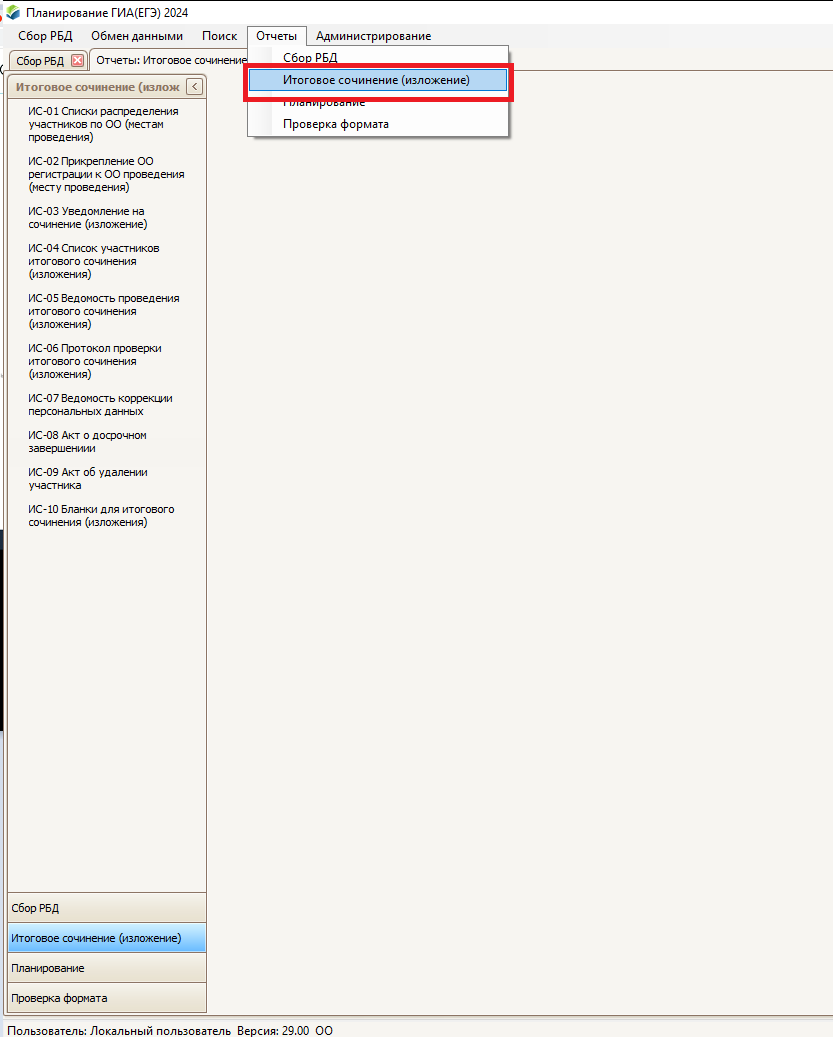 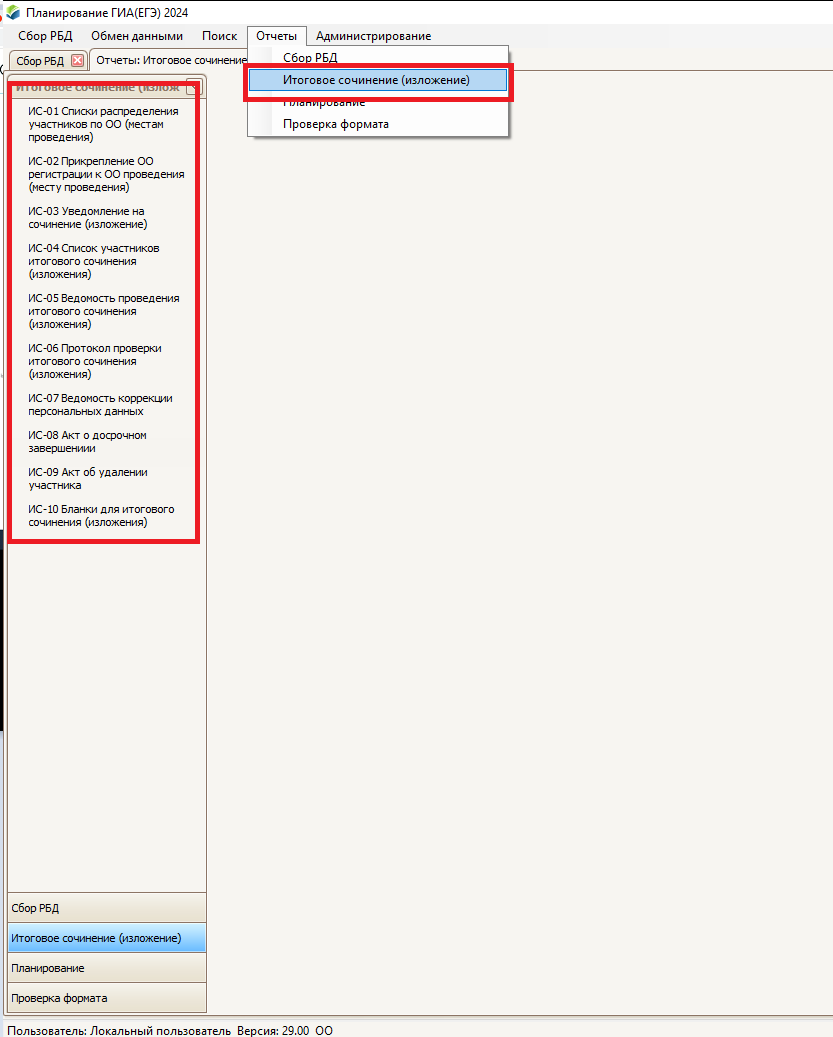 Печать бланков 
выполняется с помощью отчета ИС-10 Бланки для итогового сочинения (изложения)
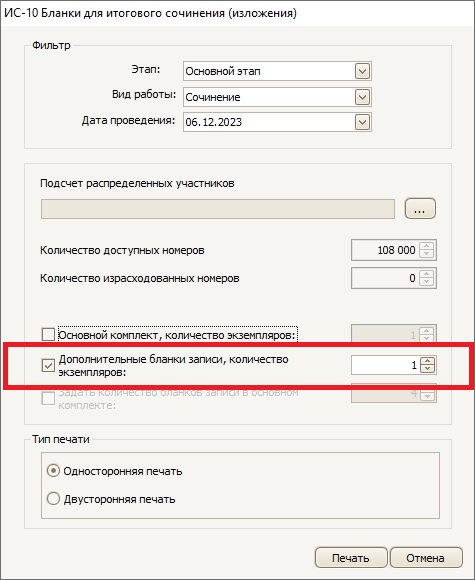 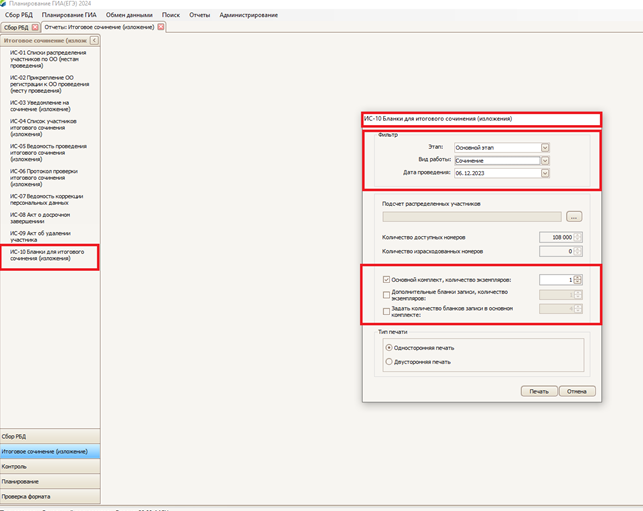 Для внесения коррекций по персональным данным участников 
в РЦОИ обязательно должны передаваться ведомости коррекций персональных данных участников ГИА в аудитории - форма ИС-07 «Ведомость коррекции персональных данных участников ГИА в аудитории», которая готовиться для каждой аудитории проведения итогового сочинения (изложения) с помощью отчета «ИС-07 Ведомость коррекции персональных данных»
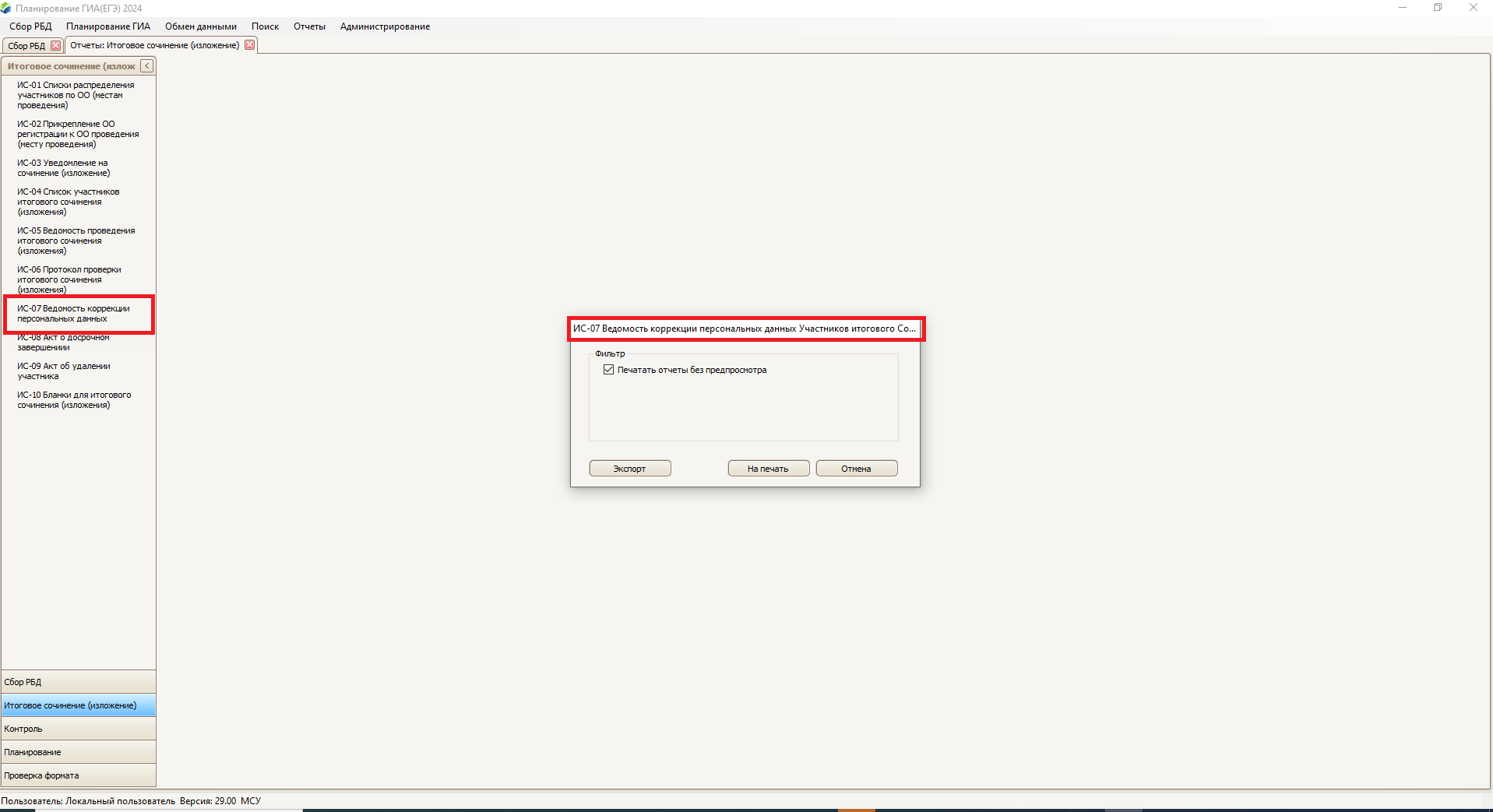 Бланки
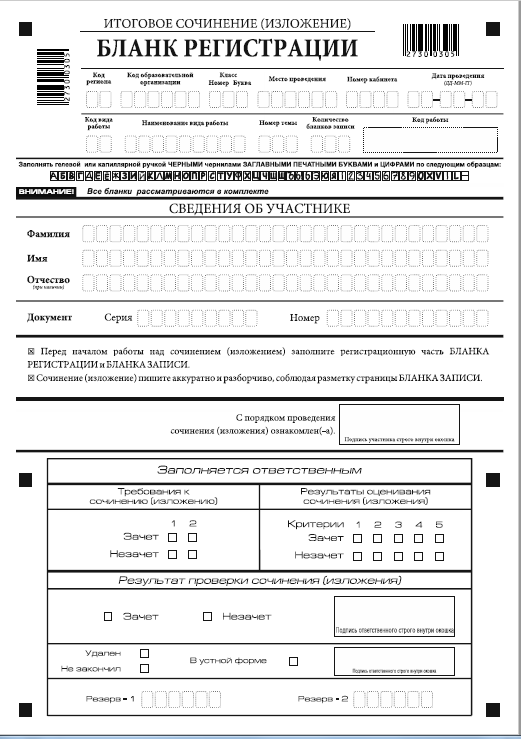 Бланк регистрации
Бланк записи и дополнительный бланк записи
Комплект бланков на 1 участника итогового сочинения (изложения) состоит из бланка регистрации и 4 бланков записи, которые должны быть пронумерованы от 1 до 4 – в поле «Лист №»  бланков записи каждого комплекта
[Speaker Notes: ю]
Бланки
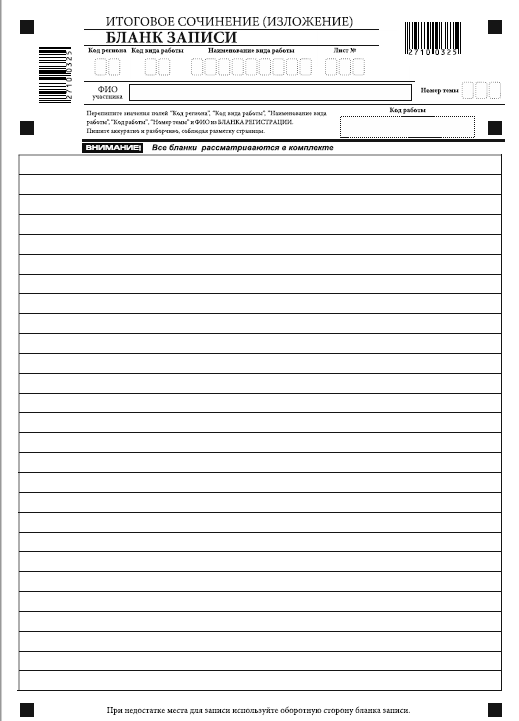 На одного участника по умолчанию печатается бланк регистрации и 4 бланка записи. Печать бланков односторонняя.
Код работы печатается автоматически на бланке регистрации и бланках записи.
Если участнику не хватает места для ответа, он может попросить дополнительный бланк, который печатается предварительно. 
Код работы в дополнительный бланк вписывается вручную с бланка регистрации.
Поле «Лист №» заполняется членом комиссии в случае выдачи участнику дополнительного бланка записи
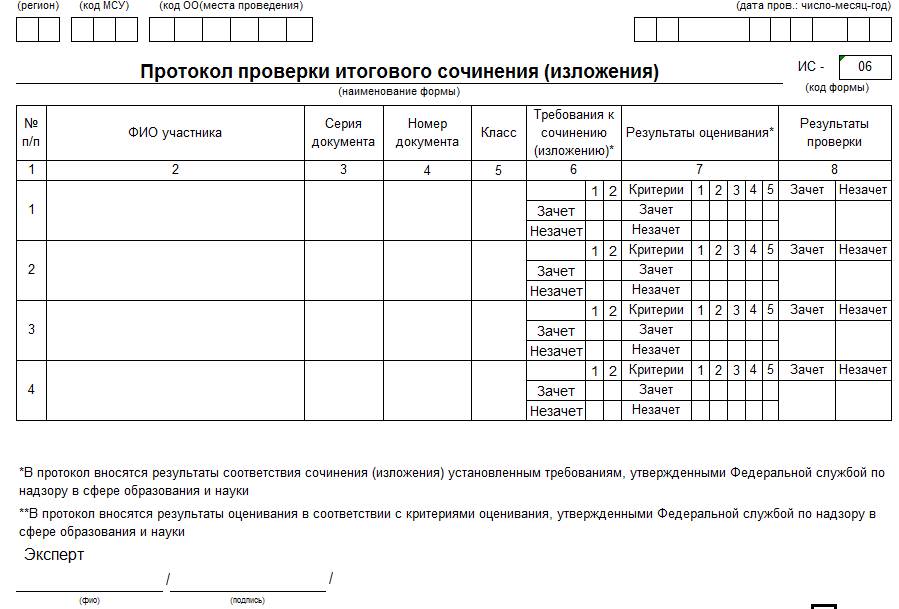 Замечания по результатам проведения итогового сочинения (изложения) 2018-2023 уч.г.
-  некачественная печать бланков;
-  некорректное заполнение поля «Количество бланков записи»;
-  в бланке записи не указана тема сочинения;
-  несоответствие номера темы в бланке регистрации номеру темы в бланках записи;
-  не заполнены «шапки» пустых бланков записи;
-  не проставлены "Z";
-  работы упакованы в индивидуальные файлы;
-  использован корректор;
-  в бланках регистрации в поле «место проведения» указано наименование ОО вместо кода;
-  бланки приклеены к конвертам;
-  в регистрационном поле не заполнено поле «номер кабинета»;
-  несоответствие номеров кабинетов на сопроводительном бланке номерам кабинетов в бланках регистрации;
-  два упаковочных пакета с одинаковым номером аудитории.
- «пустые» бланки записи из комплектов участника отложены отдельно или вообще НЕ переданы на сканирование;
- комплекты бланков записи каждого участника соединены скрепками;
- не заменен полностью комплект участника при порче одного из бланков пакета.
Замечания по результатам обработки бланков:
при обработке бланков итогового сочинения (изложения) обнаружены несоответствия сведений, внесенных в РИС, заполненным по факту бланкам итогового сочинения (изложения) в части выбора вида творческой работы «сочинение/изложение»;
не внесены в бланк регистрации результаты проверки выполнения требований (требования) к итоговому сочинению;
не внесены в бланк регистрации результаты проверки по критериями;
не выставлен в бланк регистрации итоговый результат;
итоговый результат неверно внесен в бланк регистрации
Замечания по результатам обработки бланков:

Некорректно переносятся результаты оценивания:
-не выставляется итоговый зачет или незачет,
-не отмечаются зачеты или незачеты по требованиям и критериям; 
-не корректно определяется итоговый результат.
Исправления в результаты оценивания в оригиналах бланков регистрации необходимо вносить так, чтобы было понятно, какая оценка действительна. 
При этом запрещено использовать корректор и степлер!
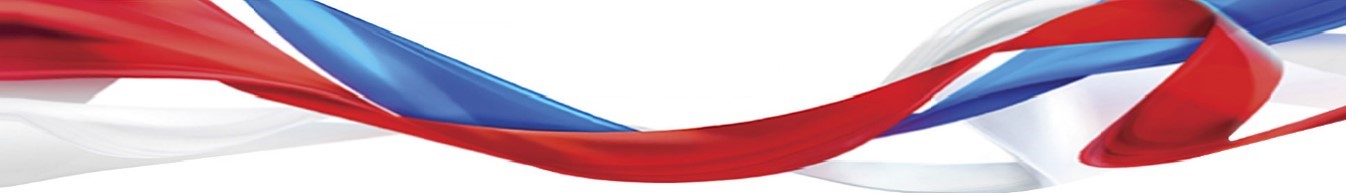 Спасибо за внимание!